1
جامعة البصرةكلية التربية للعلوم الانسانية
Microsoft Word 2010
2
جامعة البصرةكلية التربية للعلوم الانسانية
انشاء مستند فارغ جديد( (New
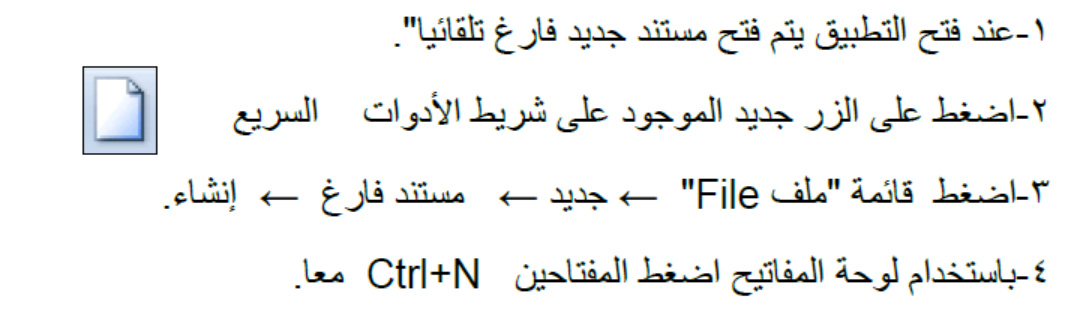 3
جامعة البصرةكلية التربية للعلوم الانسانية
الكتابة في المستند  Write Down
نحدد نقطة الإدراج لبداية كتابة النص , ويتم الانتقال الى السطر الثاني بشكل افتراضي ،عند الضغط  على المفتاح Enter تكون بداية جديدة لفقرة جديدة 
 لتحديد كلمة في المستند ننقر بالماوس عليها نقر مزدوج ،و لتحديد سطر كامل ننقر على مؤشر الماوس في منطقة الهامش أمام السطر 
 إما إذا أردنا تحديد الكل ننقر زر الماوس الايسر ثلاث مرات في منطقة الهامش نضغط المفتاحين  Ctrl+A معا 
عند إجراء أي تغيير على نص بمجرد تحديده يظهر لنا شريط التنسيق السريع ومن خلاله يمكن إجراء التغيرات على المكان المحدد من تكبير وتصغير الحجم وتغير نمط الخط ولونه وغيرها .
4
جامعة البصرةكلية التربية للعلوم الانسانية
حفظ المستند Save
توجد ثلاثة طرق لحفظ مستندات Word 2010
Ctrl+S
ملف ثم حفظ
ايقونة الحفظ من سريط الوصول السريع
تحديد  مكان الحفظ وكتابة اسم الملف
5
جامعة البصرةكلية التربية للعلوم الانسانية
Save As حفظ المستند بتنسيقات اخرى
ملف الحفظ بأسم
نحدد نوع الحفظ من القائمة
Txt
Html
PDF
2003
2007
6
جامعة البصرةكلية التربية للعلوم الانسانية
Save As حفظ المستند بتنسيقات اخرى
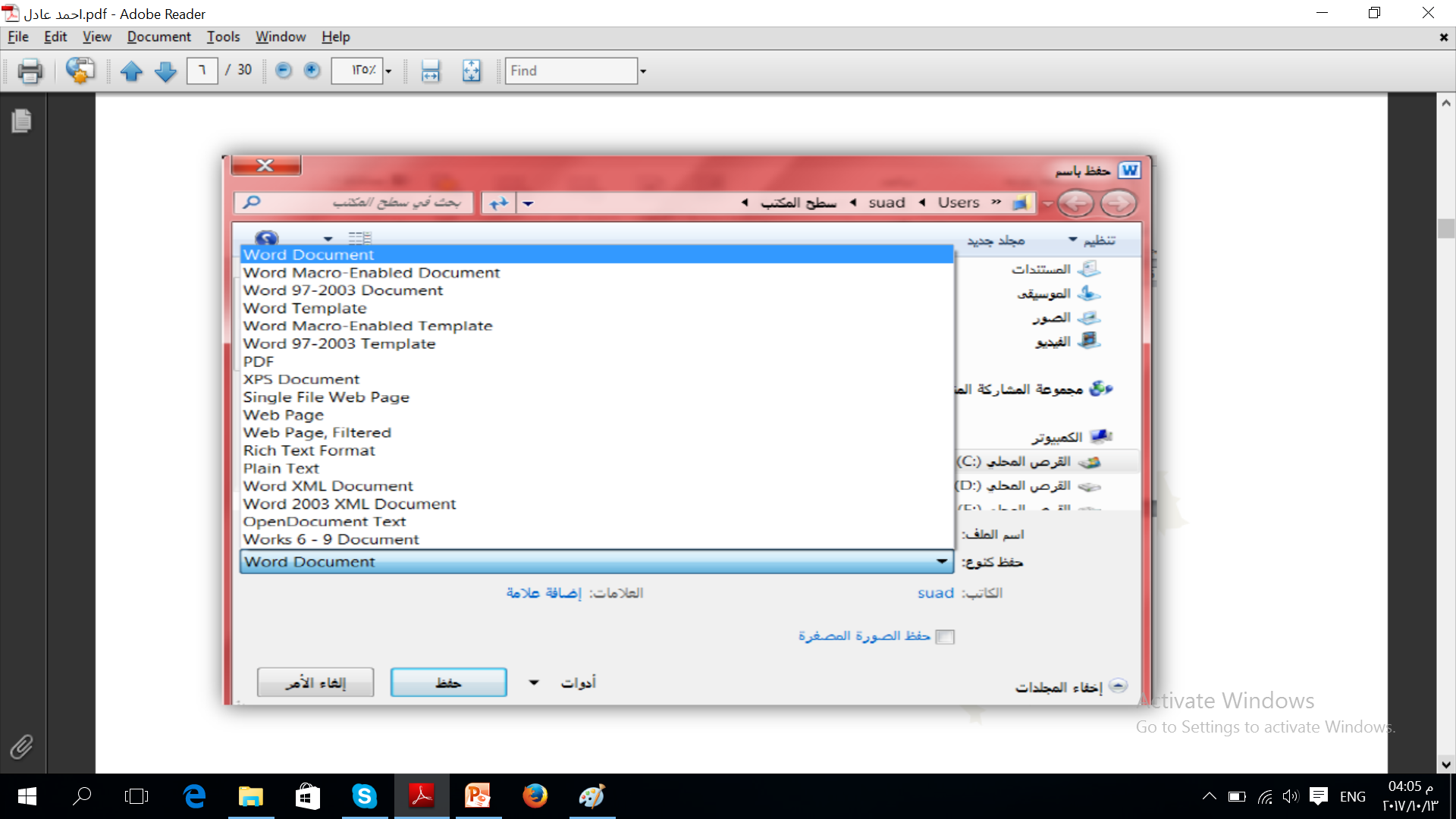 7
جامعة البصرةكلية التربية للعلوم الانسانية
فتح مستند Open
8
جامعة البصرةكلية التربية للعلوم الانسانية
اغلاق المستند    , Close طباعة المستند Print
يمكن فتح اكثر من مستند في نفس الوقت لااغلاق اي مستند يتم من خلال  File then select  Close

اضغط قائمة "ملف  File " ثم اختار الطباعة ستظهر نافذة الطباعة من خلالها يتم تحديد اسم الطابعة ونطاق الصفحات وعدد النسخ
CTR+P
9
جامعة البصرةكلية التربية للعلوم الانسانية
Undo &Redo
يمكن التراجع عن اخر 100 عملية في برنامج  word 
بطريقتين 
1-

2- Ctrl+ Z
3- Ctrl+ Y
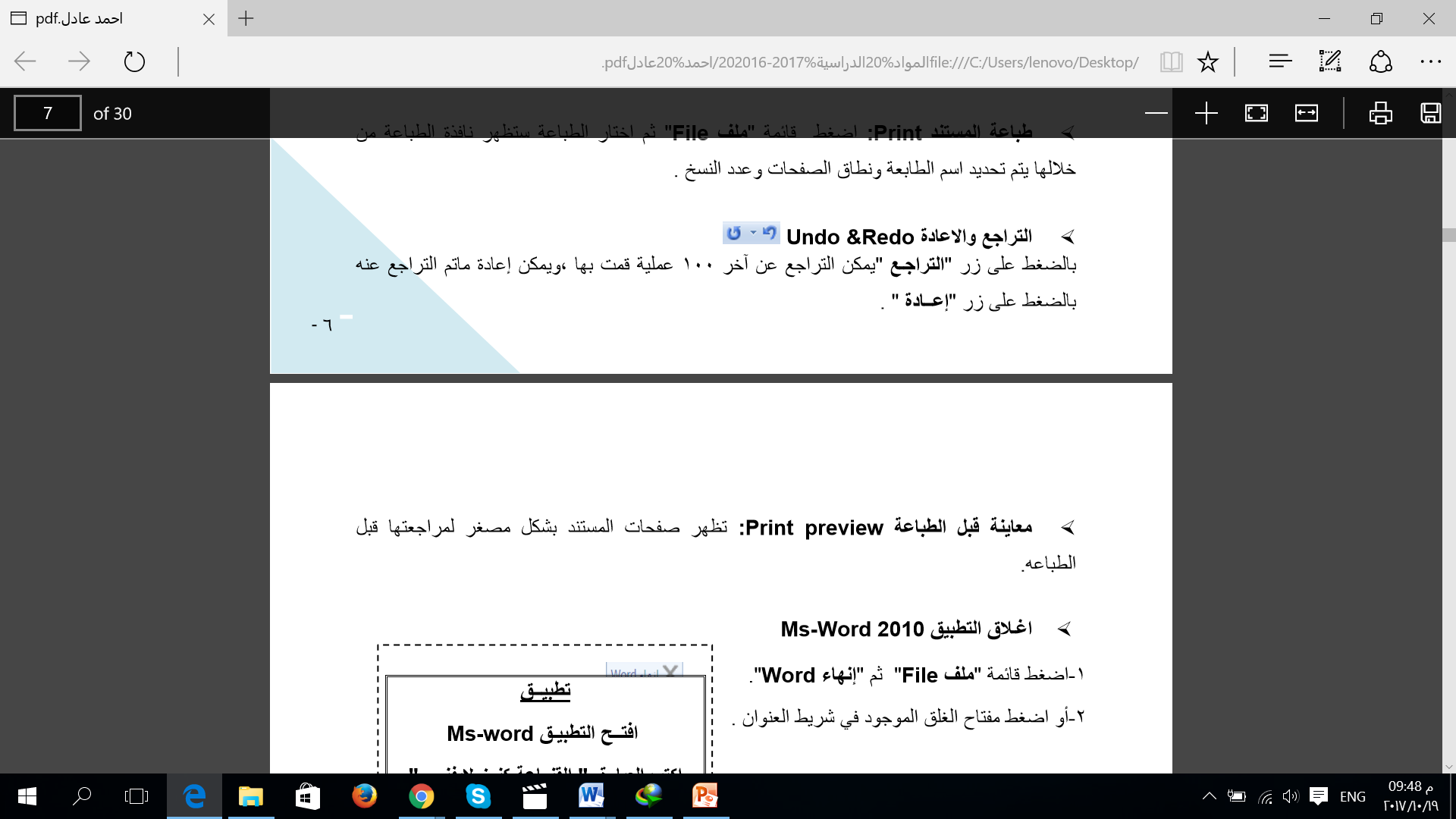 10
جامعة البصرةكلية التربية للعلوم الانسانية
Print preview معاينة قبل الطباعة
تظهر صفحات المستند بشكل مصغر لمراجعتها قبل  الطباعة
11
جامعة البصرةكلية التربية للعلوم الانسانية
غـلاق التطبيق  -Word 2010
اضغط على  File     ثم انهاء ملف ال Word 
أو اضغط مفتاح الغلق الموجود في شريط العنوان
12
Thank You